الصف:الأولالمادة :لغة عربيهالوحدة  :الثالثه الدرس:حرف الجيم
مخرجات التعلم
أن يقرأ التلميذ حرف الجيم  صحيحاً  
     أن يكتب حرف الجيم  بأشكاله االمختلفة مع المدود الطويله والقصيره
أن يميز التلميذ حرف الجيم  في أول الكلمه وأوسطها وأخرها
أشكال حرف الجيم
ج            جـ             ـجـ               ـج

نخرج            جميل       الجمعة          الناضج
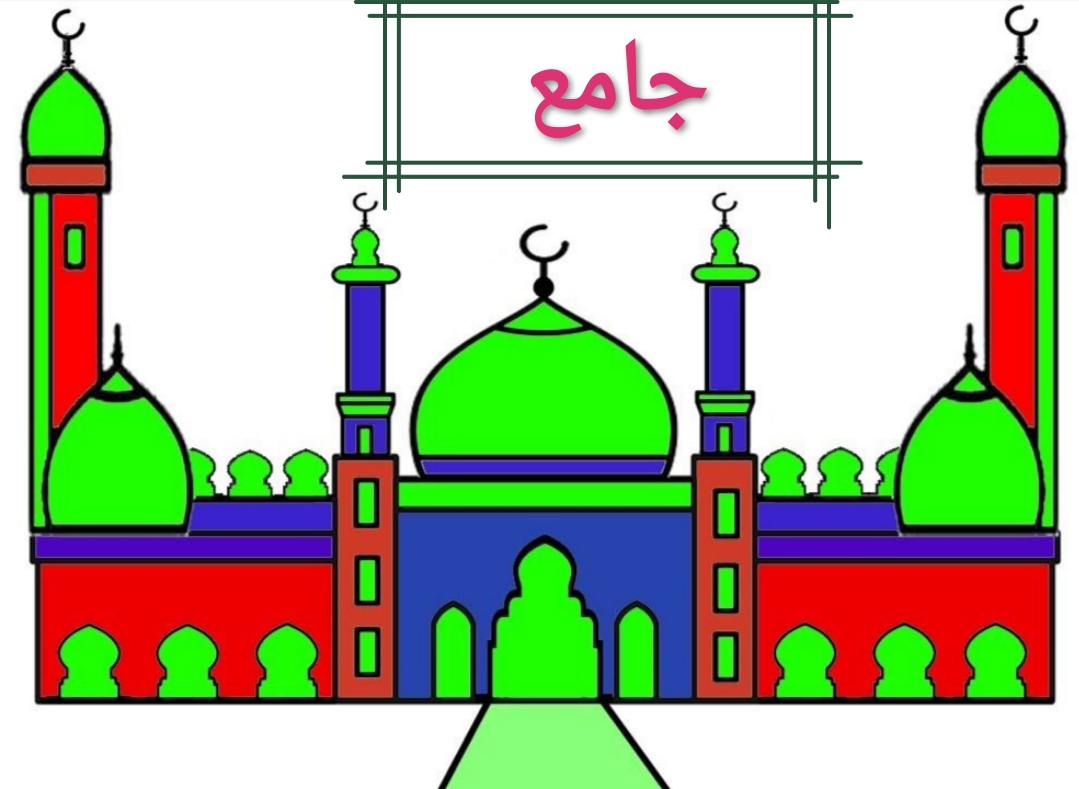 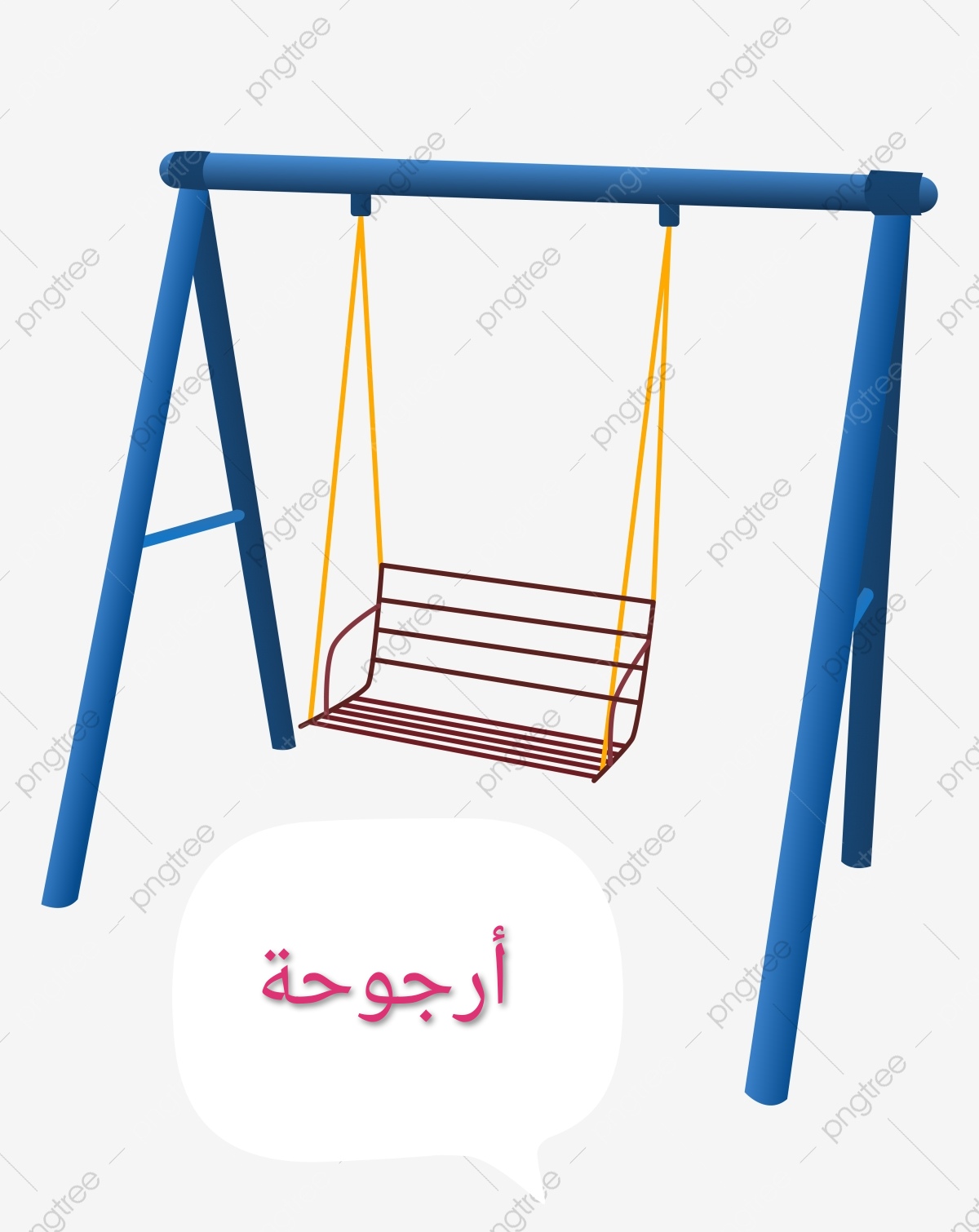 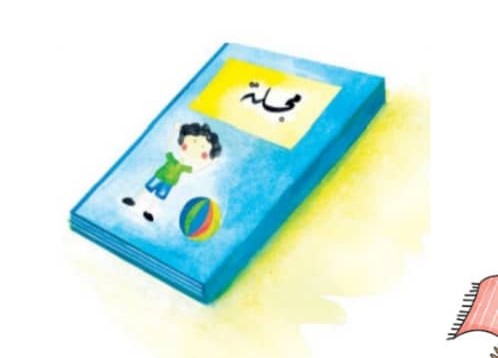 مجلة
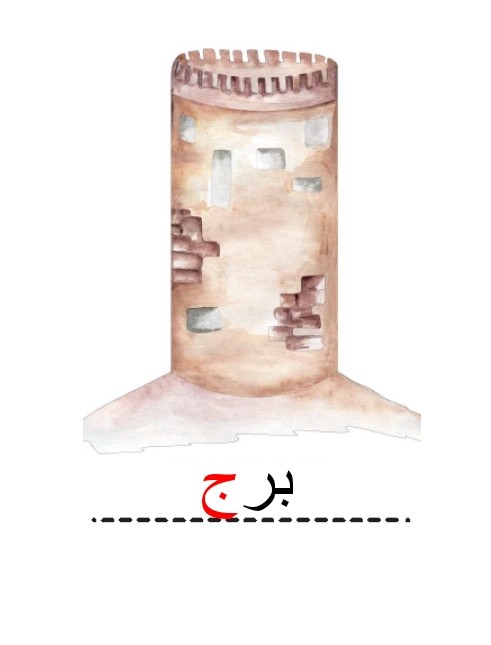 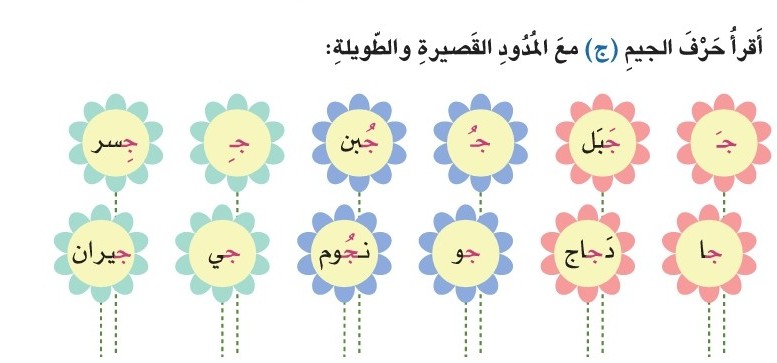 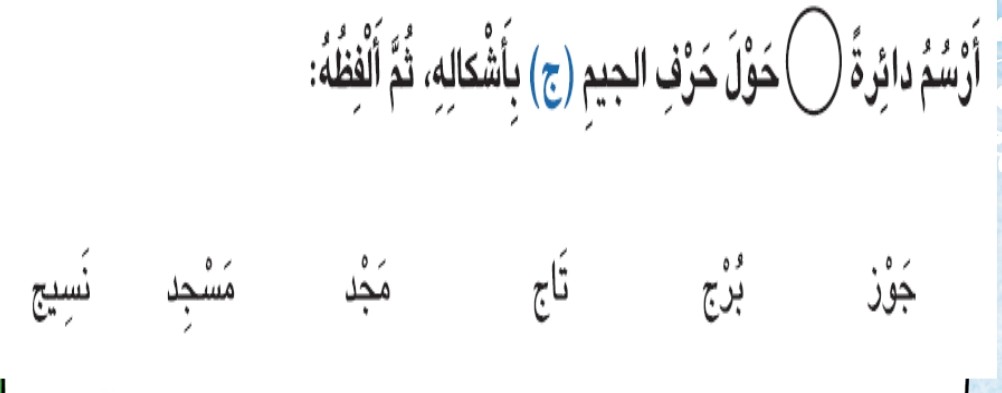 أرسم حرف الجيم بأشكاله
ج   جـ     ـجـ    ـج
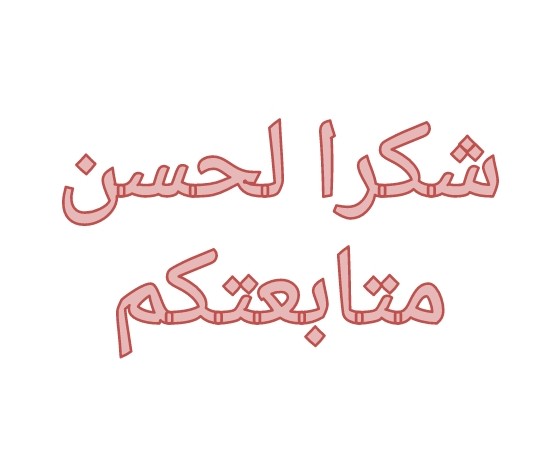